Structural Functionalism
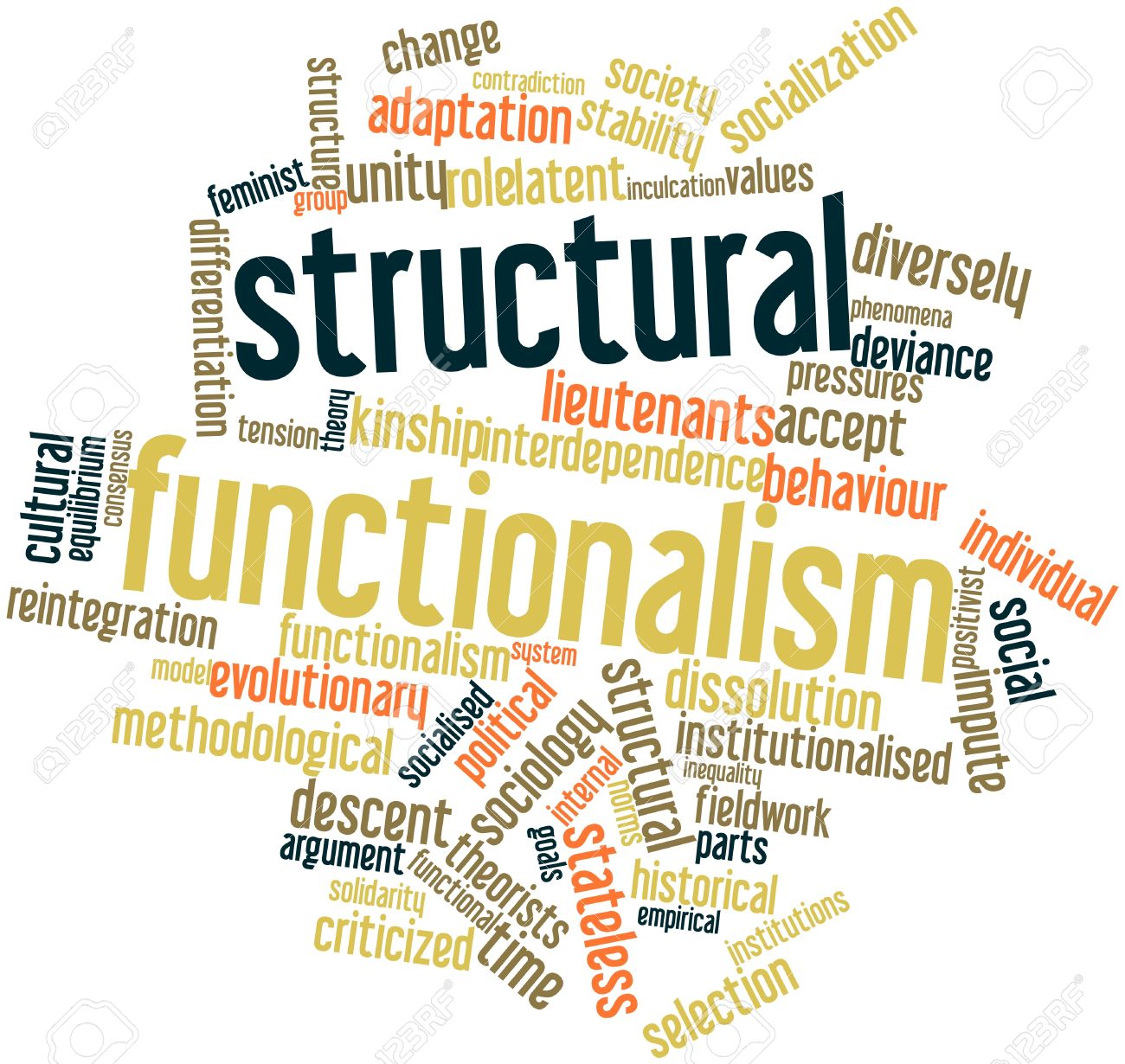 What is Structural Functionalism?
Structural Functionalism believes that:
A society is capable of bringing unity and happiness to its citizens
Stability is achieved when a society’s social institutions meet the needs of the citizens.
Institutions/structures are interdependent and work together to meet the needs of individuals.
Examples of social institutions: the family, religion, schools, etc.
Is Structural Functionalism a Macro or a Micro Theory?
Structural Functionalism is a macro theory.
Emile Durkheim (1858-1917)
Durkheim was a French sociologist.
He is credited with creating the sociological method that is still used today.
His theories greatly contributed to building the foundation of structural functionalism.
Durkheim argued that society functions logically and protects the interests of its members.
He paid close attention to the forces that bring people together in a society.
He viewed humans as “social creatures,” who define themselves by their social interactions.
Talcott Parsons (1902-1978)
Parsons was a structural functionalist.
He helped structural functionalism establish strong roots in the U.S.
He focused on social behaviour as a single entity or mass.
Parsons believed that all social dynamics (eg. relationships) could be understood through examining their functions in society.
He argued that everything that exists in a society exists for good reasons.
He was certain that our actions reflect our own values or the values of the people around them.
Source
Social Science: An Introduction. Canada: McGraw-Hill Ryerson, 2011, p. 124-127.